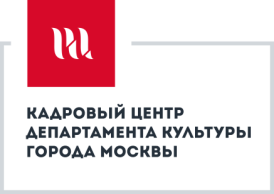 ВОПРОСЫ УВОЛЬНЕНИЙ
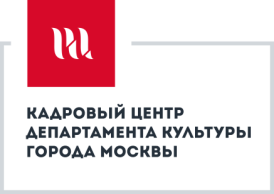 ПРЕКРАЩЕНИЕ ТРУДОВОГО ДОГОВОРА
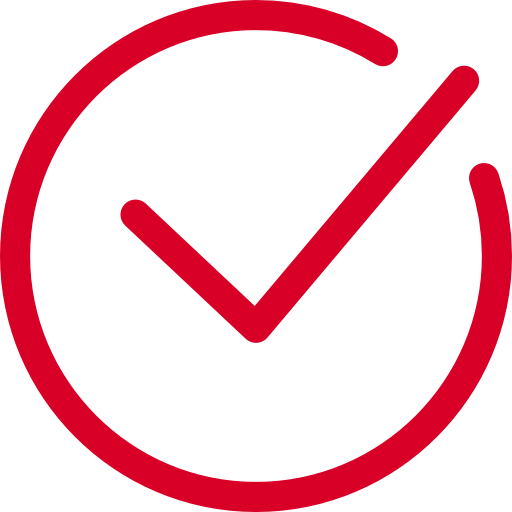 по соглашению сторон
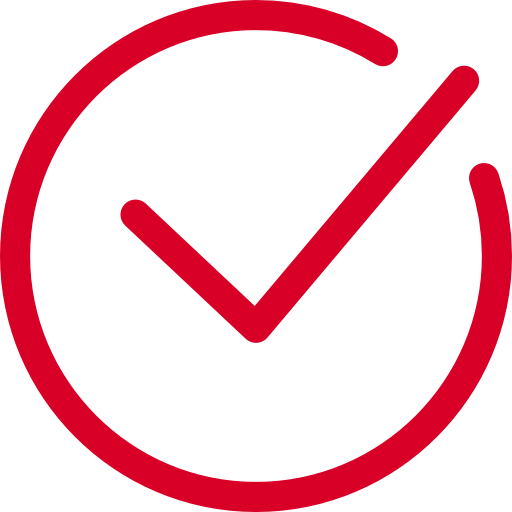 по инициативе работника
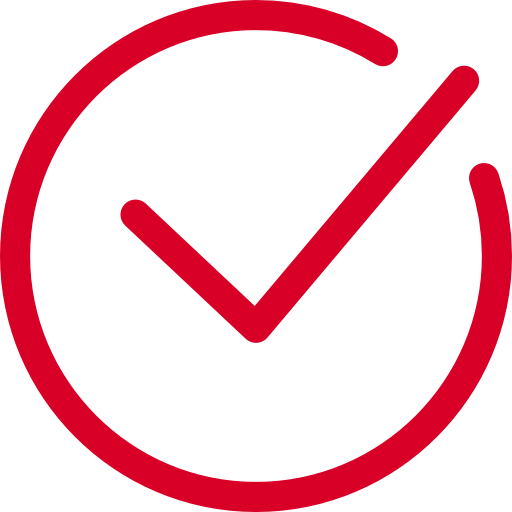 по истечении срока трудового договора
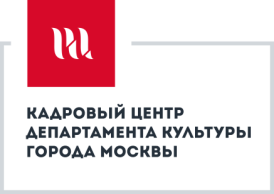 ПРЕКРАЩЕНИЕ ТРУДОВОГО ДОГОВОРА ПО СОГЛАШЕНИЮ СТОРОН
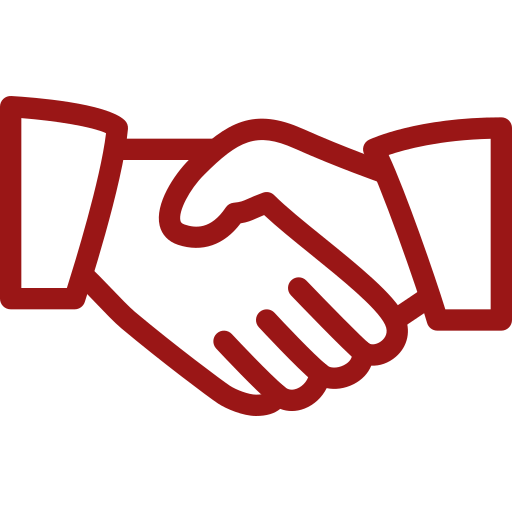 Порядок прекращения трудового договора по соглашению сторон (пункт 1 части 1 статьи 77 Трудового кодекса Российской Федерации (далее – ТК РФ)предусмотрен статьей 78 ТК РФ
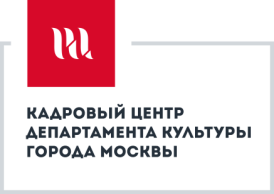 ПОРЯДОК ПРЕКРАЩЕНИЯ ТРУДОВОГО ДОГОВОРА ПО СОГЛАШЕНИЮ СТОРОН
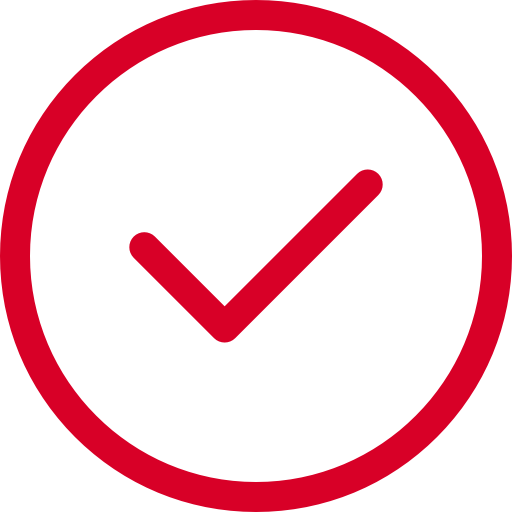 Трудовой договор может быть расторгнут в любое время
По данному основанию можно расторгнуть и срочный трудовой договор, и договор, заключенный на неопределенный срок
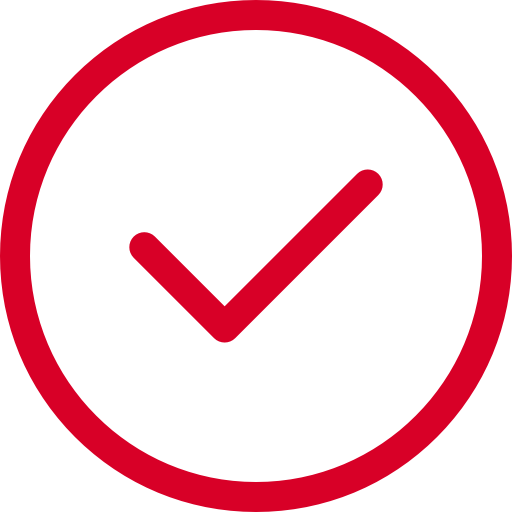 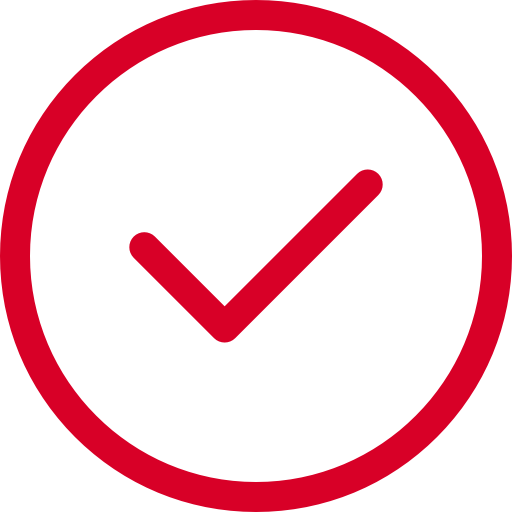 Минимизируется вероятность возникновения трудового спора
Аннулирование этой договоренности возможно лишь при взаимном согласии работника и работодателя
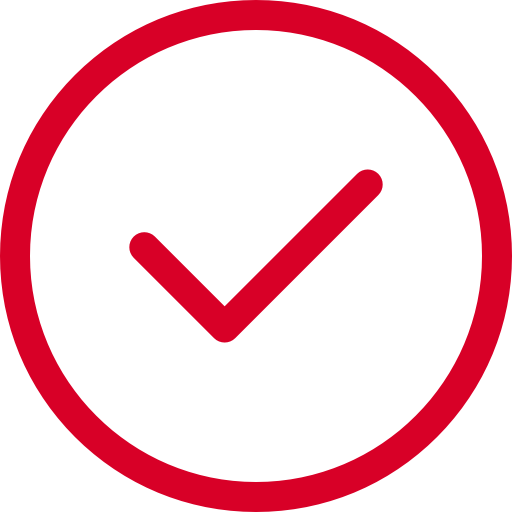 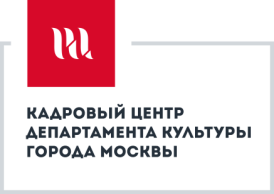 РАСТОРЖЕНИЕ ТРУДОВОГО ДОГОВОРА ПО ИНИЦИАТИВЕ РАБОТНИКА
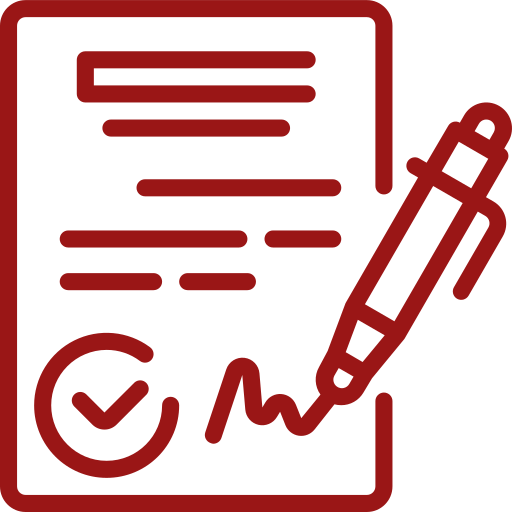 Порядок расторжения трудового договора по инициативе работника (пункт 3 части 1 статьи 77 ТК РФ) предусмотрен статьей 80 ТК РФ
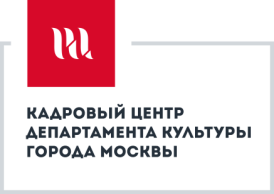 ПОРЯДОК РАСТОРЖЕНИЯ ТРУДОВОГО ДОГОВОРА ПО ИНИЦИАТИВЕ РАБОТНИКА
Предупреждение работодателя в письменной форме в установленный законодательством срок
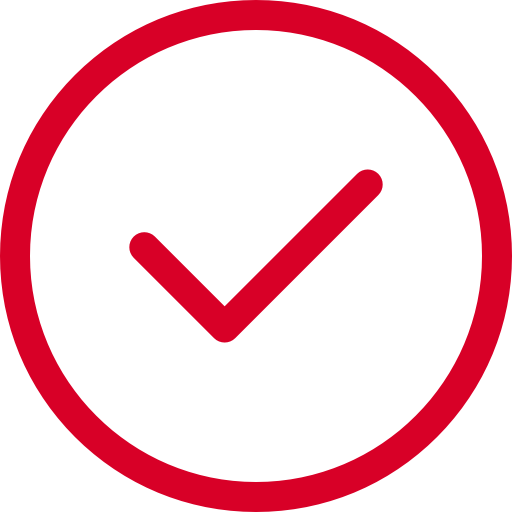 По соглашению сторон трудовой договор может быть расторгнут до истечения срока предупреждения об увольнении
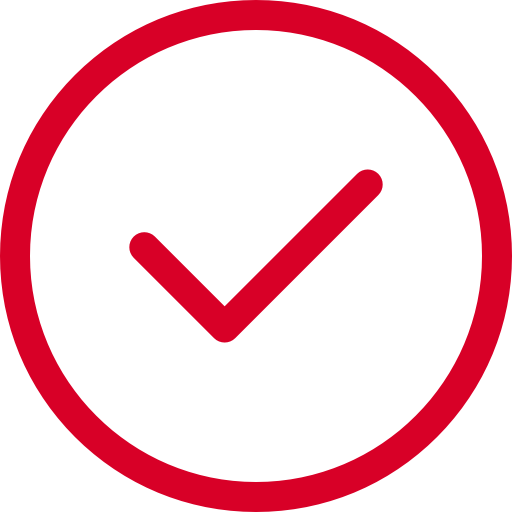 В определенных случаях работодатель обязан расторгнуть трудовой договор в срок, указанный в заявлении работника
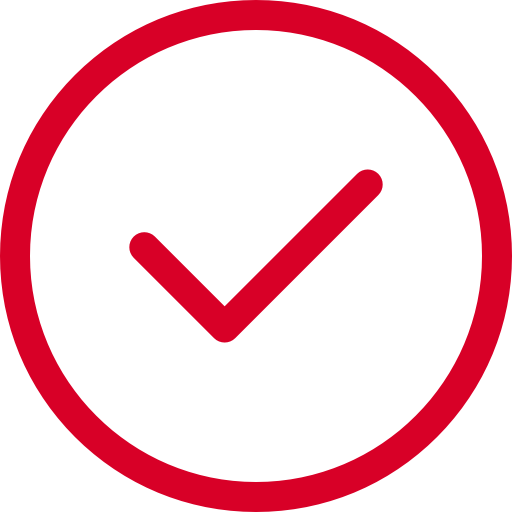 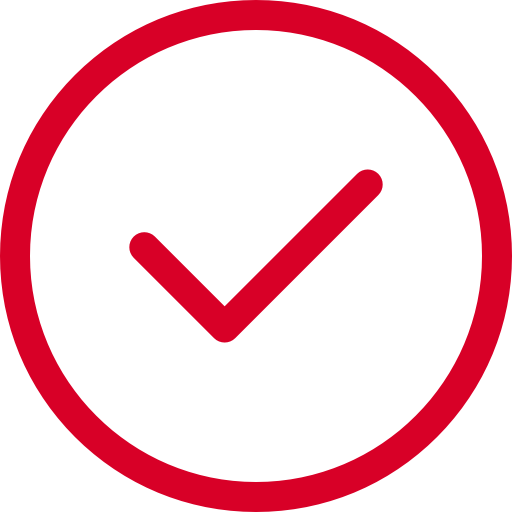 До истечения срока работник может отозвать свое заявление
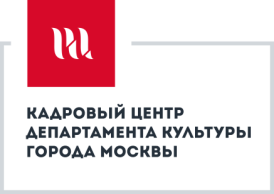 ПРЕКРАЩЕНИЕ СРОЧНОГО ТРУДОВОГО ДОГОВОРА В СВЯЗИ С ИСТЕЧЕНИЕМ СРОКА ЕГО ДЕЙСТВИЯ
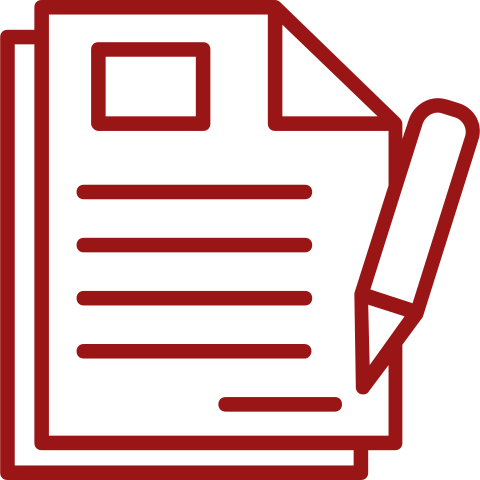 Порядок прекращения срочного трудового договора в связи с истечением срока его действия (пункт 2 части 1 статьи 77 ТК РФ) предусмотрен статьей 79 ТК РФ
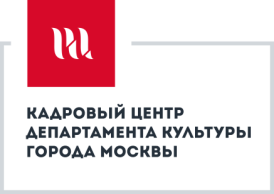 ПОРЯДОК ПРЕКРАЩЕНИЯ СРОЧНОГО ТРУДОВОГО ДОГОВОРА В СВЯЗИ С ИСТЕЧЕНИЕМ СРОКА ЕГО ДЕЙСТВИЯ
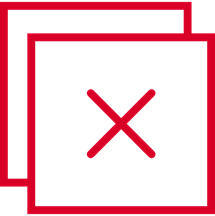 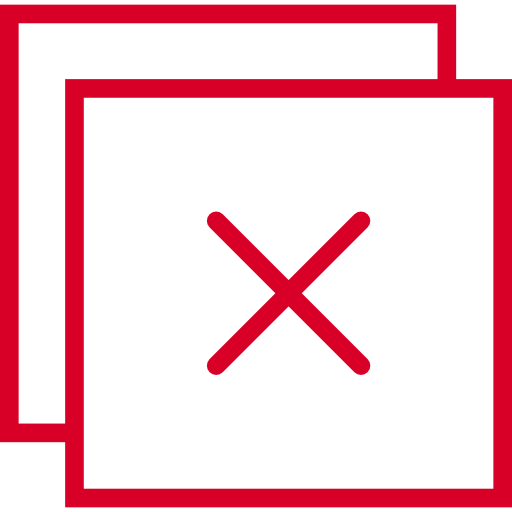 Срочный трудовой договор прекращается в связи с истечением срока его действия
Предупреждение работника в письменной форме не менее чем за три календарных дня до увольнения, за исключением определенных случаев
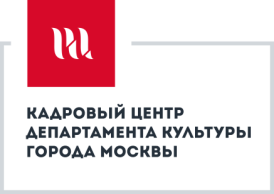 ПОРЯДОК ОФОРМЛЕНИЯ  ПРЕКРАЩЕНИЯ ТРУДОВОГО ДОГОВОРА
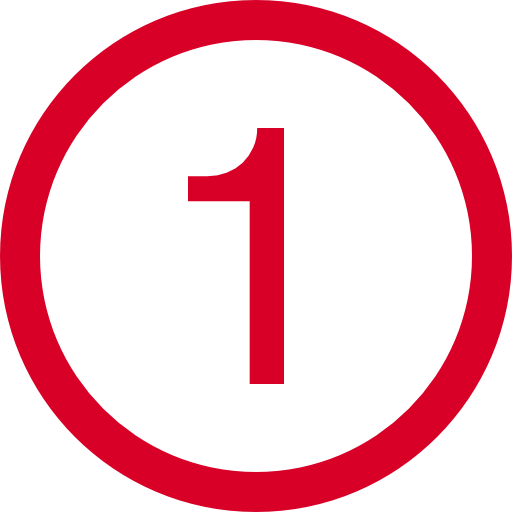 Издание приказа (распоряжения) о прекращении трудового договора
Ознакомление работника с приказом (распоряжением) о прекращении трудового договора под роспись, в случае, когда приказ (распоряжение) о прекращении трудового договора невозможно довести до сведения работника или работник отказывается ознакомиться с ним под роспись, на приказе (распоряжении) производится соответствующая запись
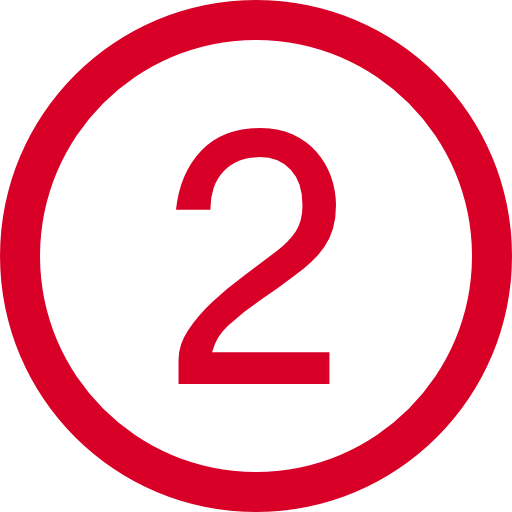 Внесение записи в трудовую книжку и информации в сведения о трудовой деятельности (статья 66.1 ТК РФ) об основании и о причине прекращения трудового договора в точном соответствии с формулировками ТК РФ или иного федерального закона и со ссылкой на соответствующие статью, часть статьи, пункт статьи ТК РФ или иного федерального закона
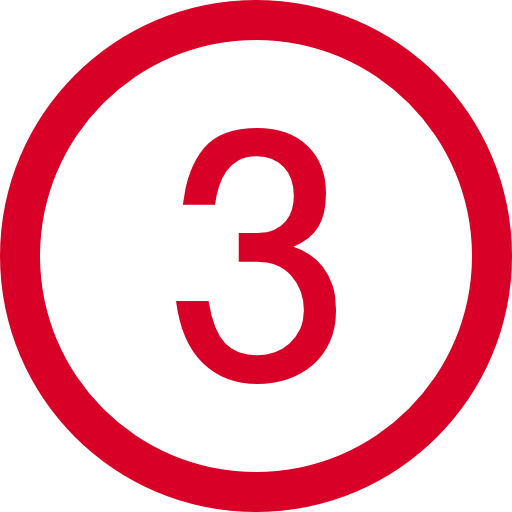 В день прекращения трудового договора необходимо выдать работнику трудовую книжку или предоставить сведения о трудовой деятельности (статья 66.1 ТК РФ) у данного работодателя
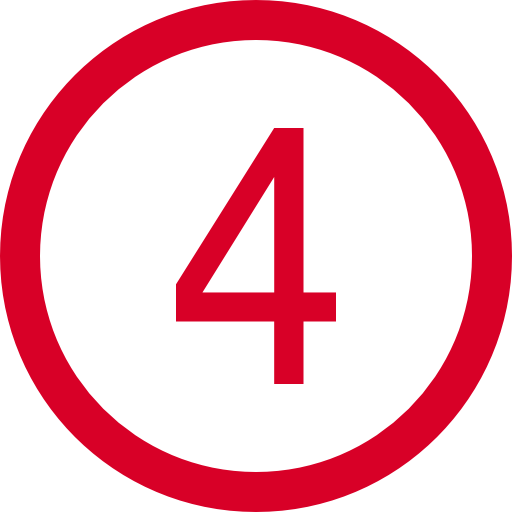 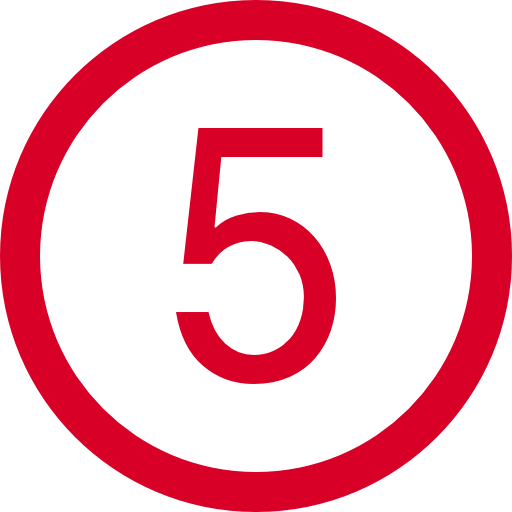 Выплата всех сумм в день увольнения работника
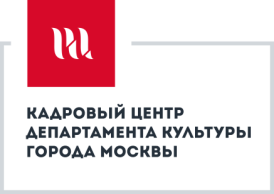 РЕЖИМ РАБОЧЕГО ВРЕМЕНИ И ВРЕМЕНИ ОТДЫХА
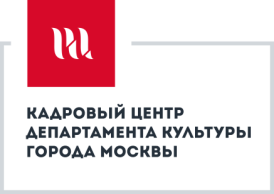 РЕЖИМ РАБОЧЕГО ВРЕМЕНИ
Рабочее время – время, в течение которого работник в соответствии с правилами внутреннего трудового распорядка и условиями трудового договора должен исполнять трудовые обязанности, а также иные периоды времени, которые в соответствии с ТК РФ, другими федеральными законами и иными нормативными правовыми актами Российской Федерации относятся к рабочему времени (часть 1 статьи 91 ТК РФ)
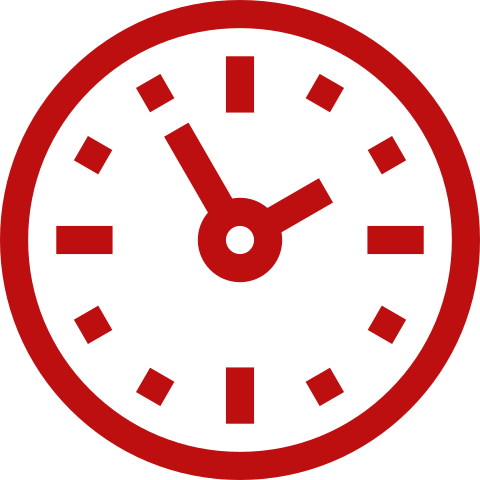 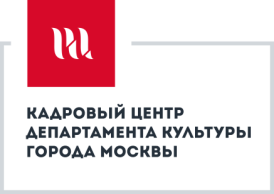 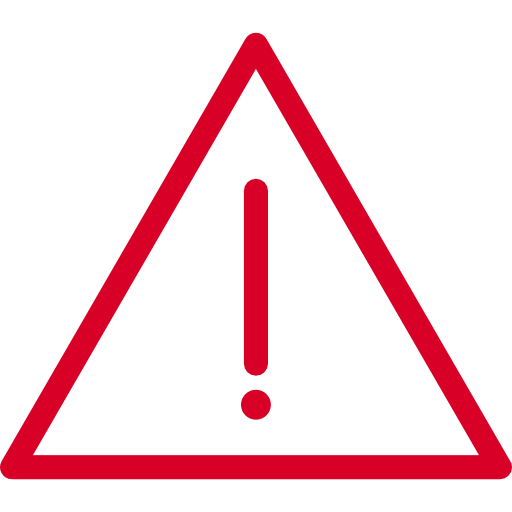 часть 3 статьи 95 ТК РФ
Накануне выходных днейпродолжительность работы при шестидневной рабочей неделе не может превышать пяти часов 
Исполнение данного пункта чрезвычайно важно для соблюдения статьи 110 ТК РФ
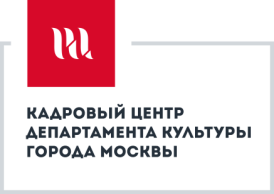 ТАБЕЛИ УЧЕТА ИСПОЛЬЗОВАНИЯ РАБОЧЕГО ВРЕМЕНИ
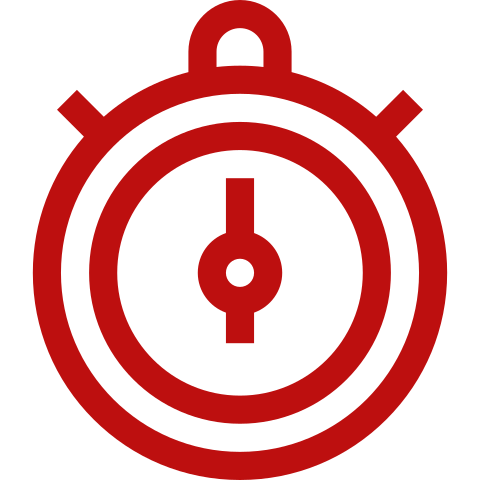 Табели должны соответствовать форме 0504421, утвержденной приказом Министерства финансов Российской Федерации от 30 марта 2015 г. № 52н, с использованием принятых условных обозначений
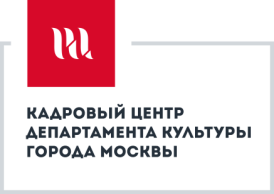 УСЛОВНЫЕ ОБОЗНАЧЕНИЯ, ПРИМЕНЯЕМЫЕ В ТАБЕЛЕ
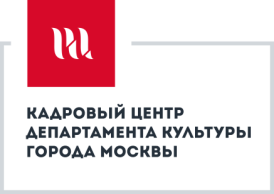 ВРЕМЯ ОТДЫХА
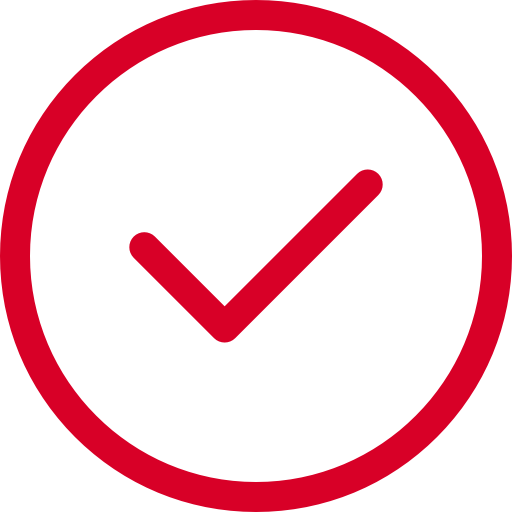 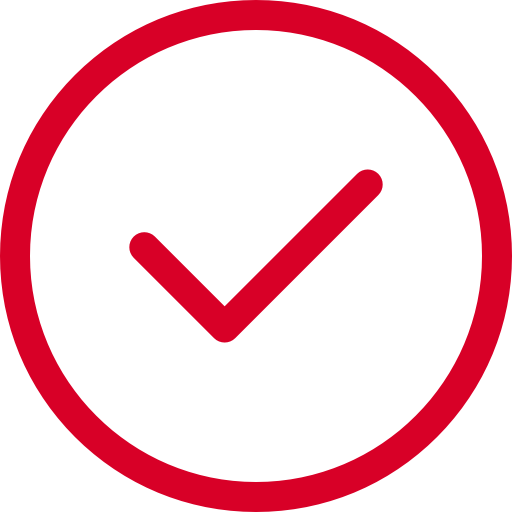 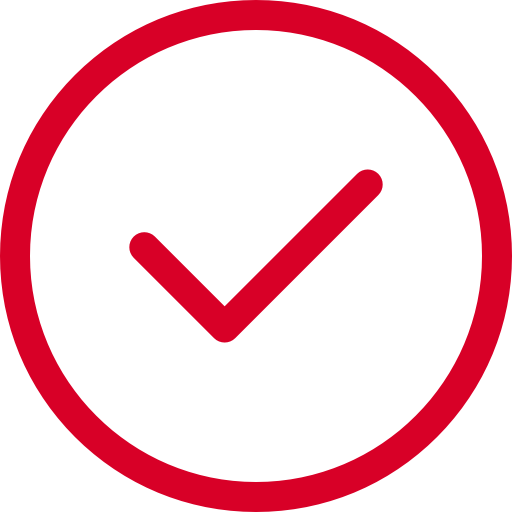 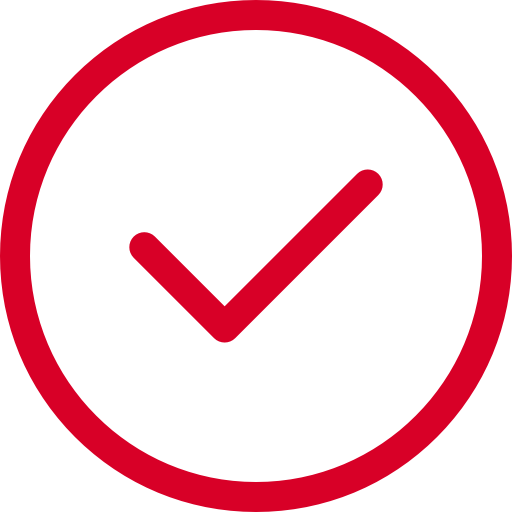 ЕЖЕДНЕВНЫЙ (МЕЖДУСМЕННЫЙ)
ВЫХОДНЫЕ И НЕРАБОЧИЕ ПРАЗДНИЧНЫЕ ДНИ
ПЕРЕРЫВ ДЛЯ ОТДЫХА И ПИТАНИЯ
ОТПУСК
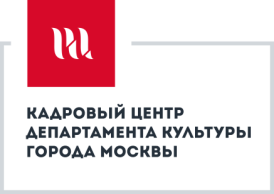 ПЕРЕРЫВ ДЛЯ ОТДЫХА И ПИТАНИЯ
(статья 108 ТК РФ)
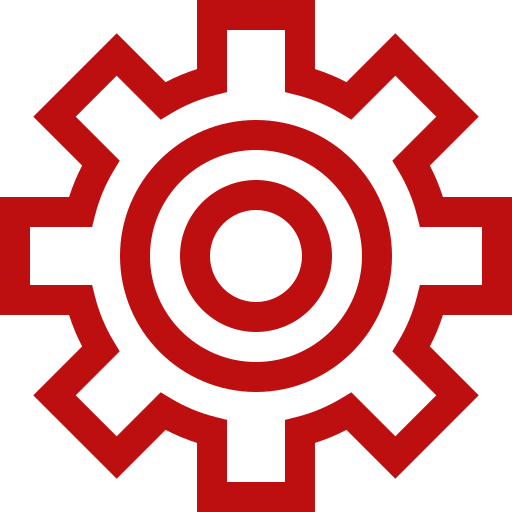 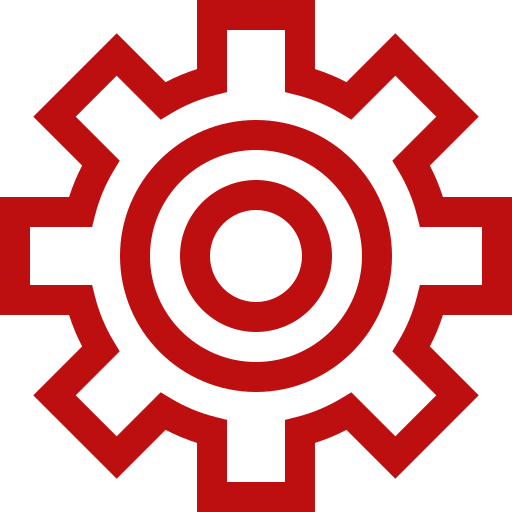 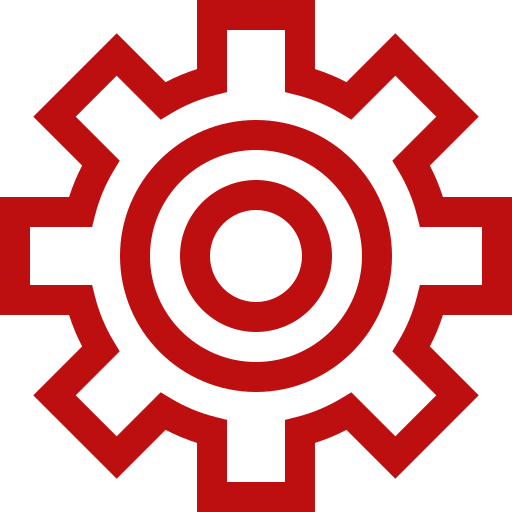 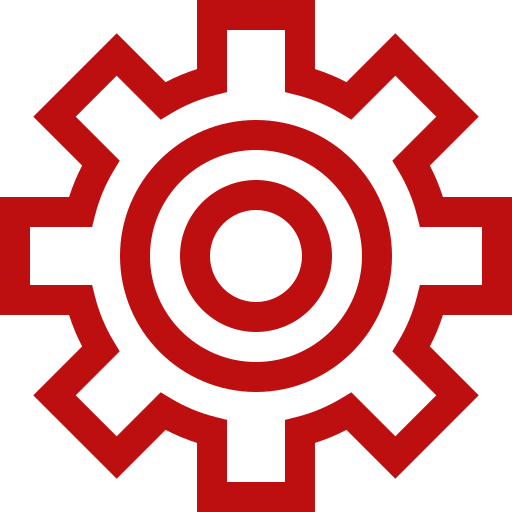 Может быть в неограниченных количествах
Не может быть меньше 30 минут
Не включается в рабочее время
Не может быть больше 2 часов
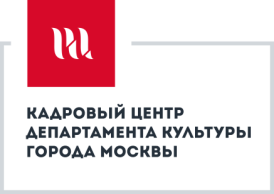 ЕЖЕНЕДЕЛЬНЫЙ ОТДЫХ
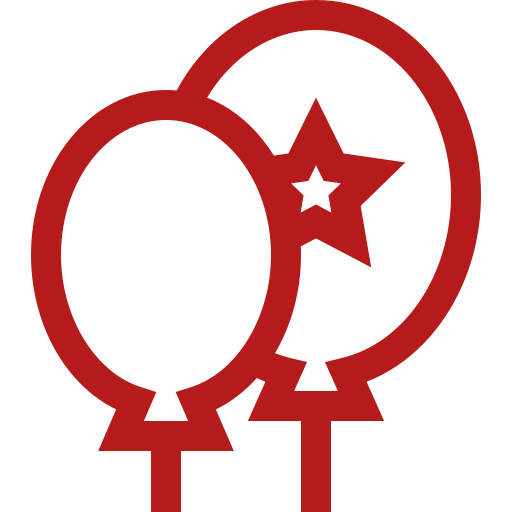 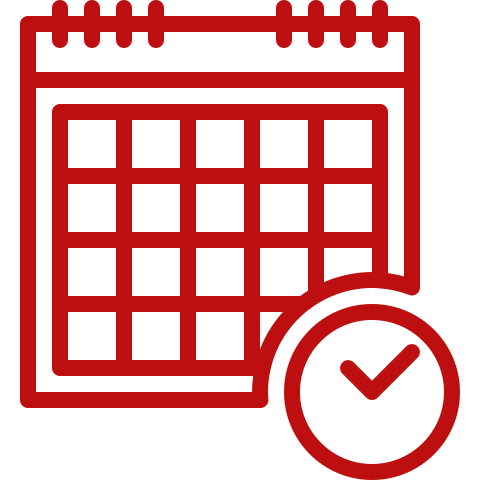 Выходные дни (абзац 6 части 2 статьи 57, часть 1 статьи 111, часть 4 статьи 189 ТК РФ)Устанавливаются правилами внутреннего трудового распорядка, коллективным договором или трудовым договором
Нерабочие праздничные дни


Устанавливаются  статьей 112 ТК РФ
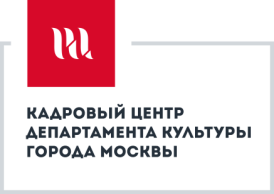 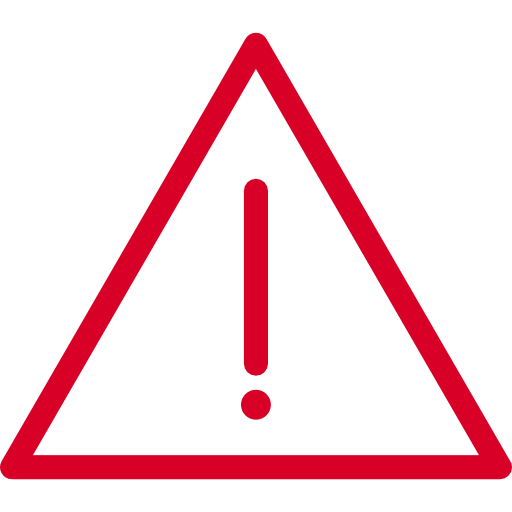 статья 110 ТК РФПродолжительность еженедельного непрерывного отдыха не может быть менее 42 часов